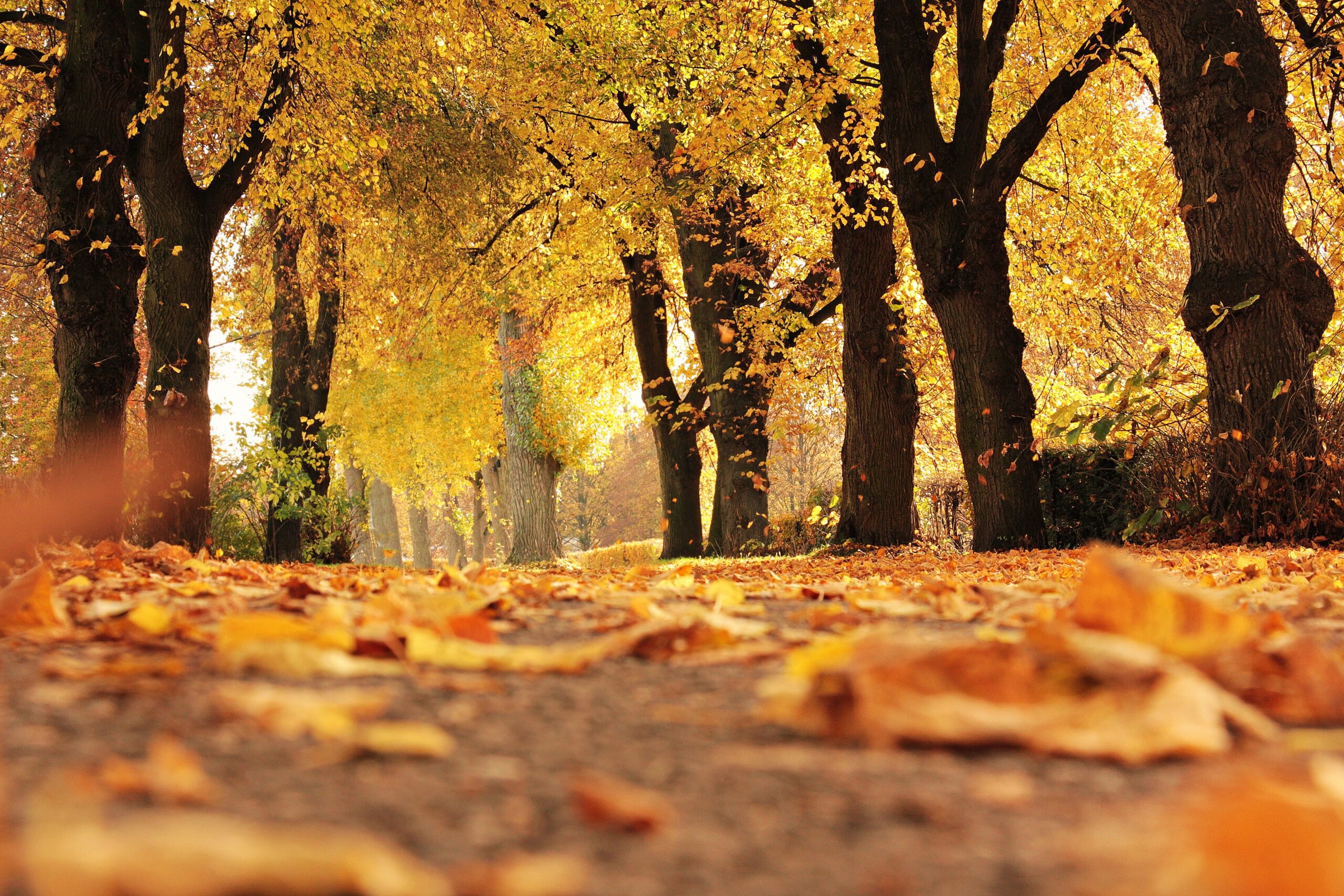 WAS TUN IN DEN HERBSTFERIEN?
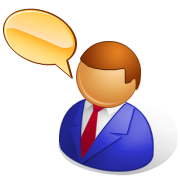 Was können die Jugendlichen in den Herbstferien machen?
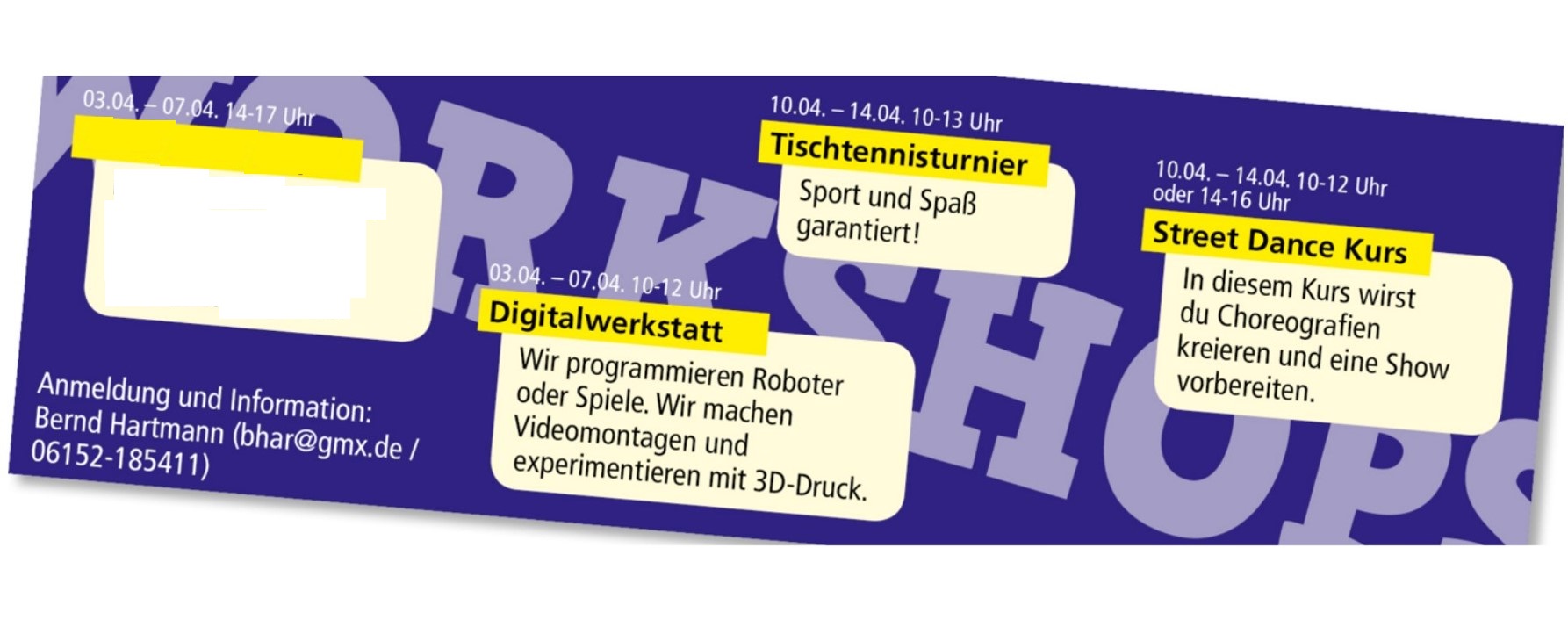 03.11. – 07.11. 14-17 Uhr
02.11. – 08.11. 13-18 Uhr
Zirkuskurs
05.11. – 10.11. 10-15 Uhr
In diesem Zirkuskurs für Einstieger wirst du Akrobatik, Jonglage, Diabolo oder Seillaufen lernen! Super!
03.11. – 07.11. 10-12 Uhr
Die Jugendlichen können ...
Was können die Jugendlichen in den Herbstferien machen?
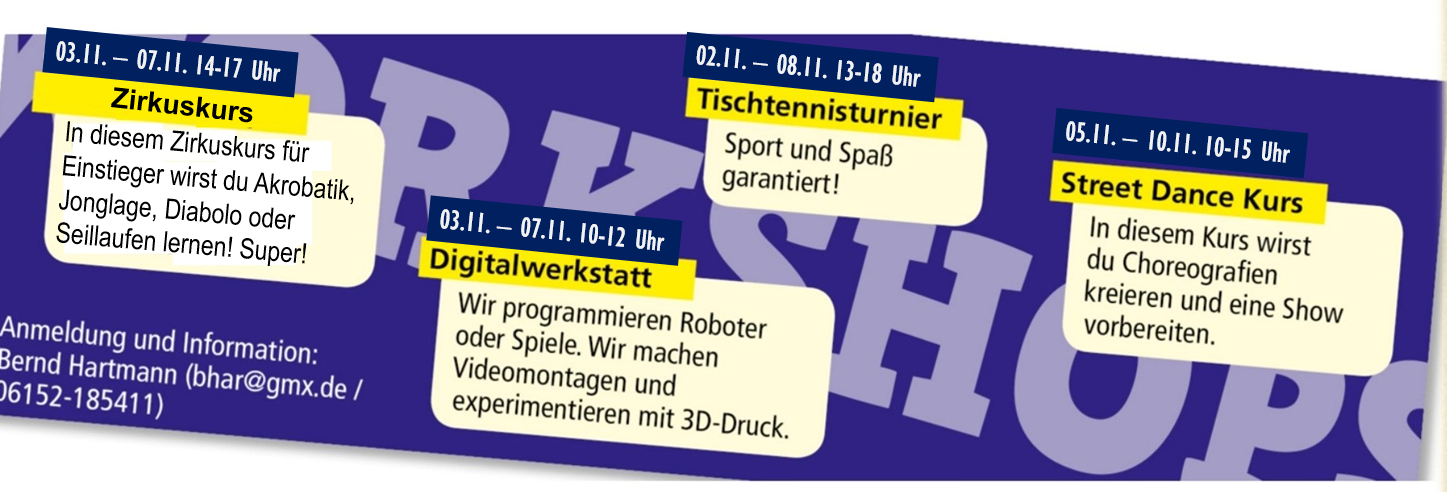 Ein Zirkuskurs findet … statt.
Die Jugendlichen können an einem Zirkuskurs teilnehmen, um … zu …
Was können die Jugendlichen in den Herbstferien machen?
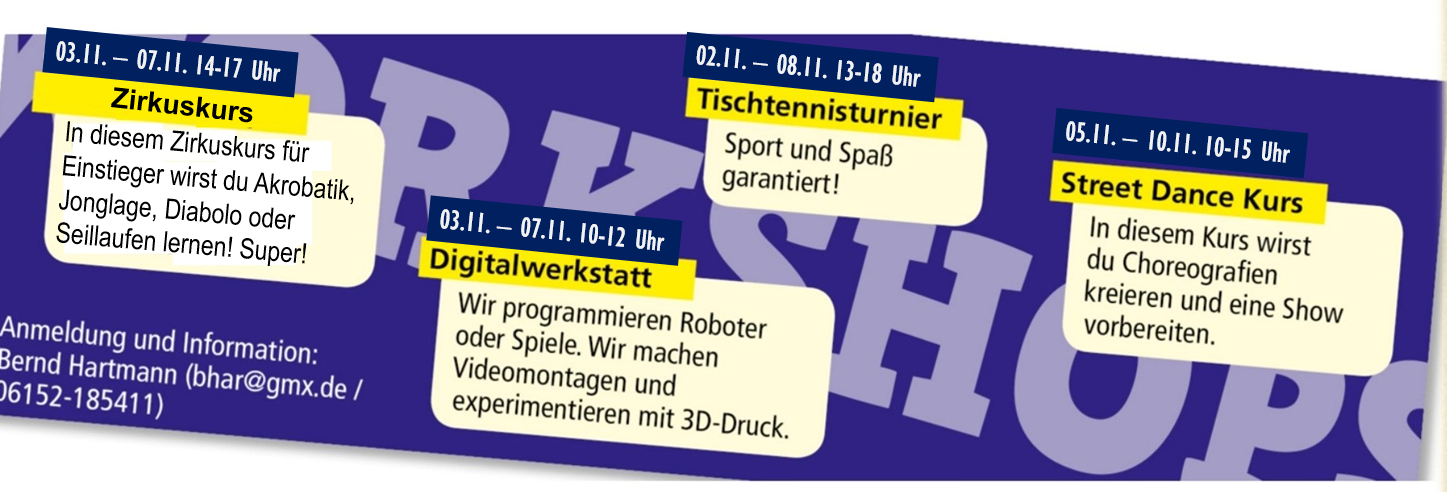 Eine Digitalwerkstatt findet  … statt.
Die Jugendlichen können an einer Digitalwerkstatt teilnehmen, um … zu …
Was können die Jugendlichen in den Herbstferien machen?
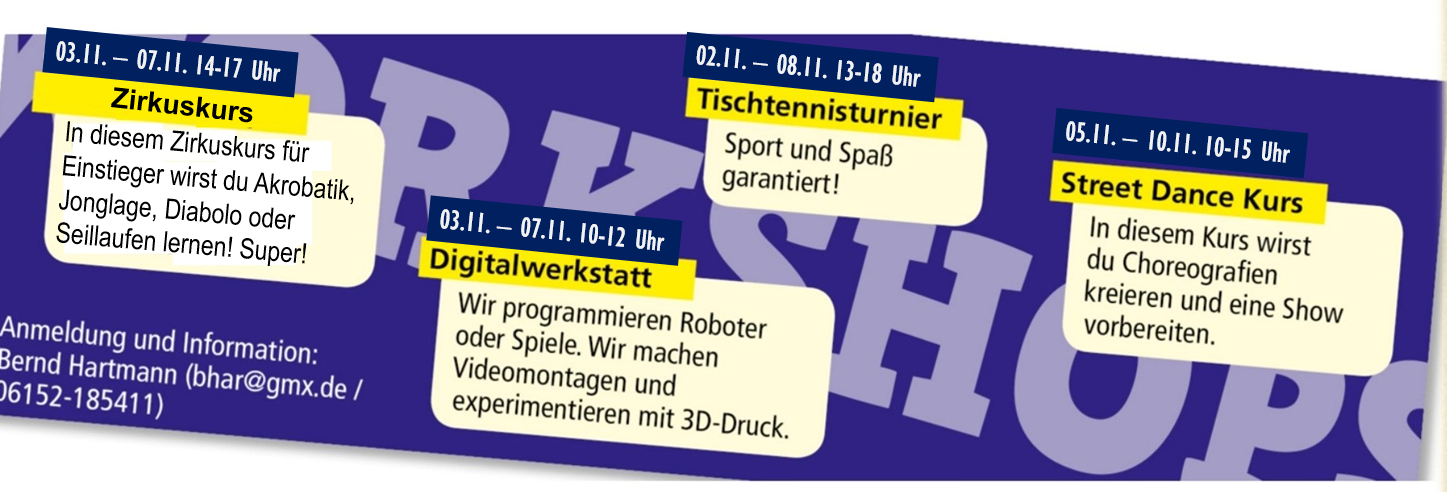 Ein Tischtennisturnier findet  … statt.
Die Jugendlichen können an einem Tischtennisturnier teilnehmen, um … zu …
Was können die Jugendlichen in den Herbstferien machen?
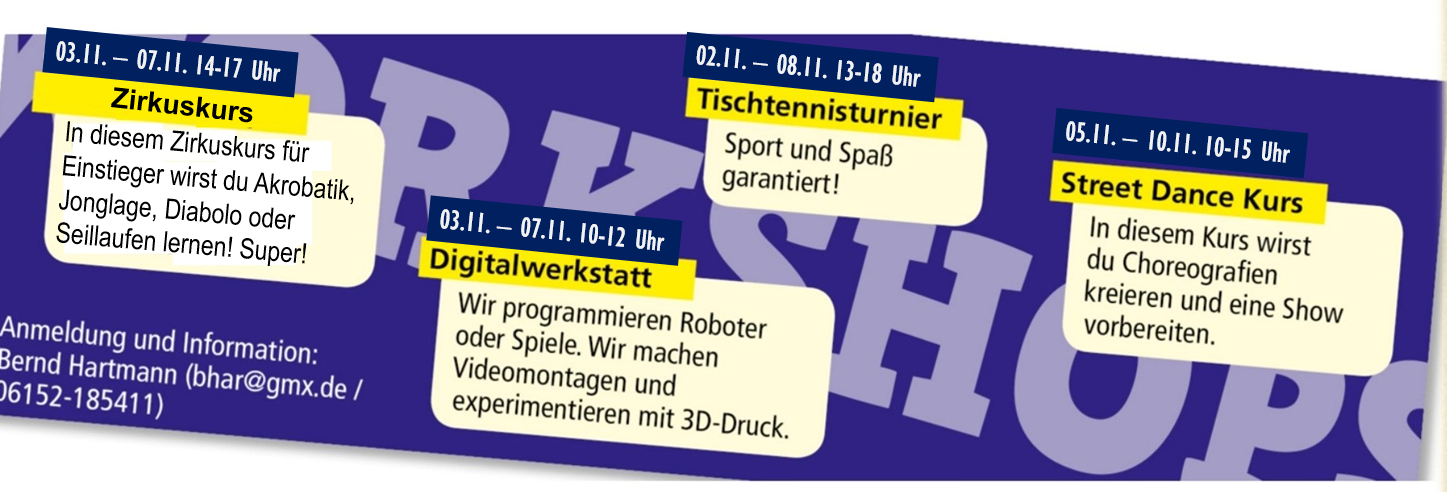 Ein Street Dance Kurs findet  … statt.
Die Jugendlichen können an einem Street Dance Kurs teilnehmen, um … zu …
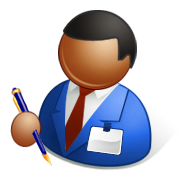 (Arbeitsblatt)
Was machst du in diesen Aktivitäten?
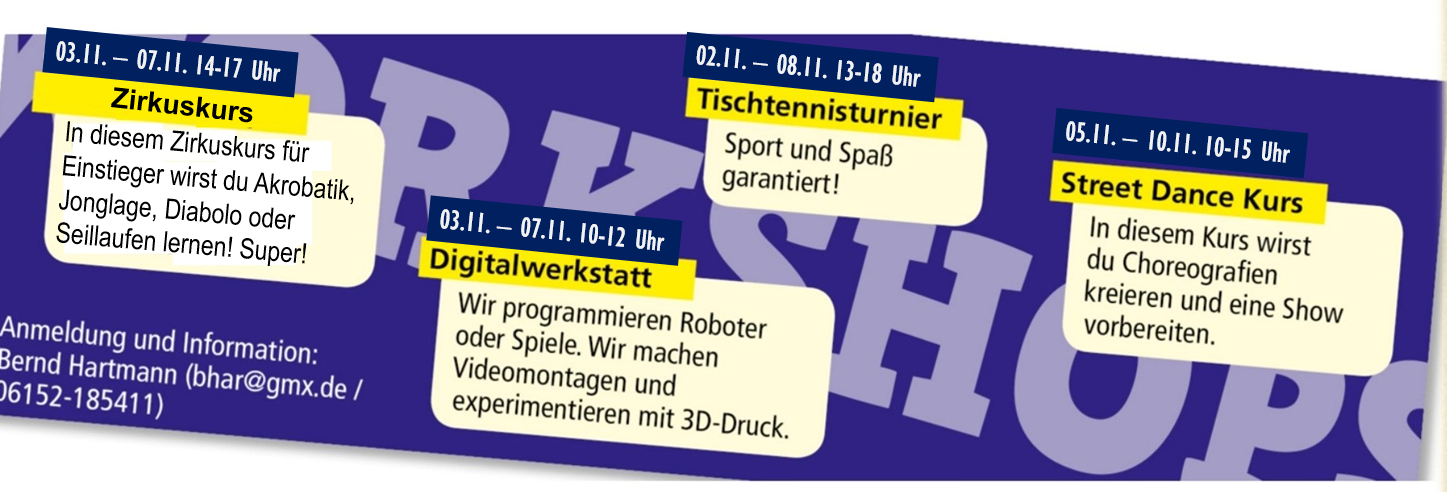 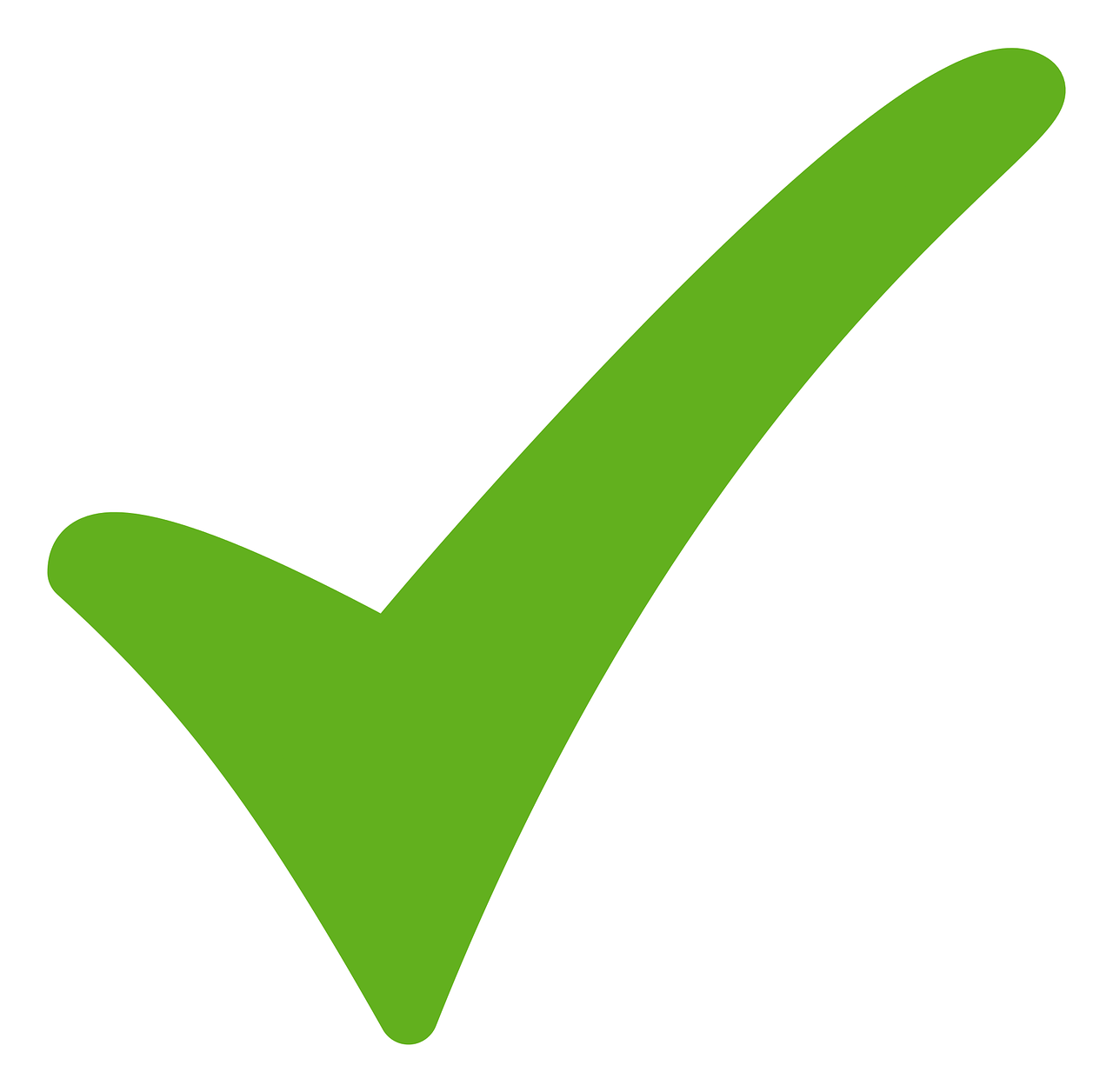 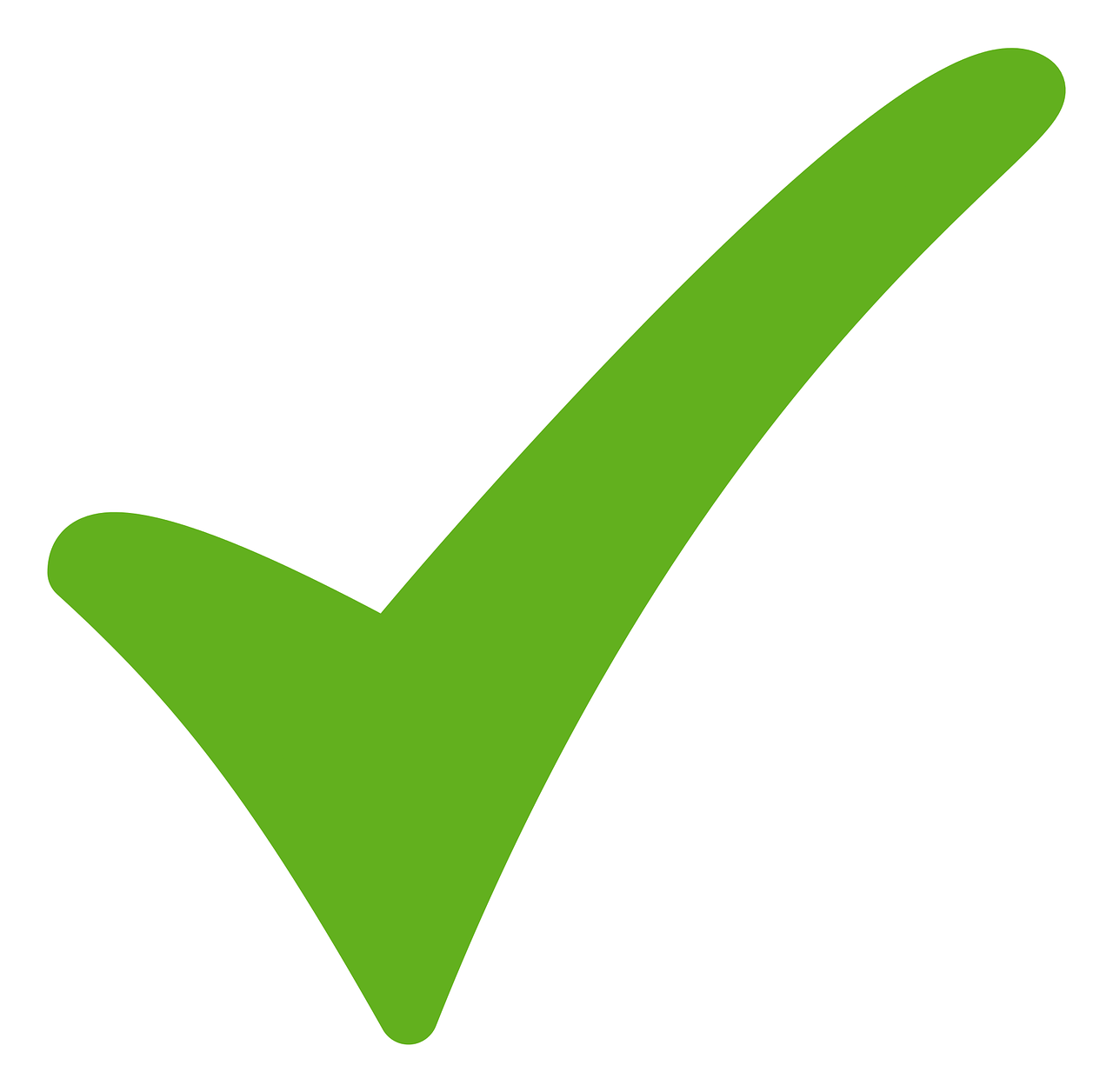 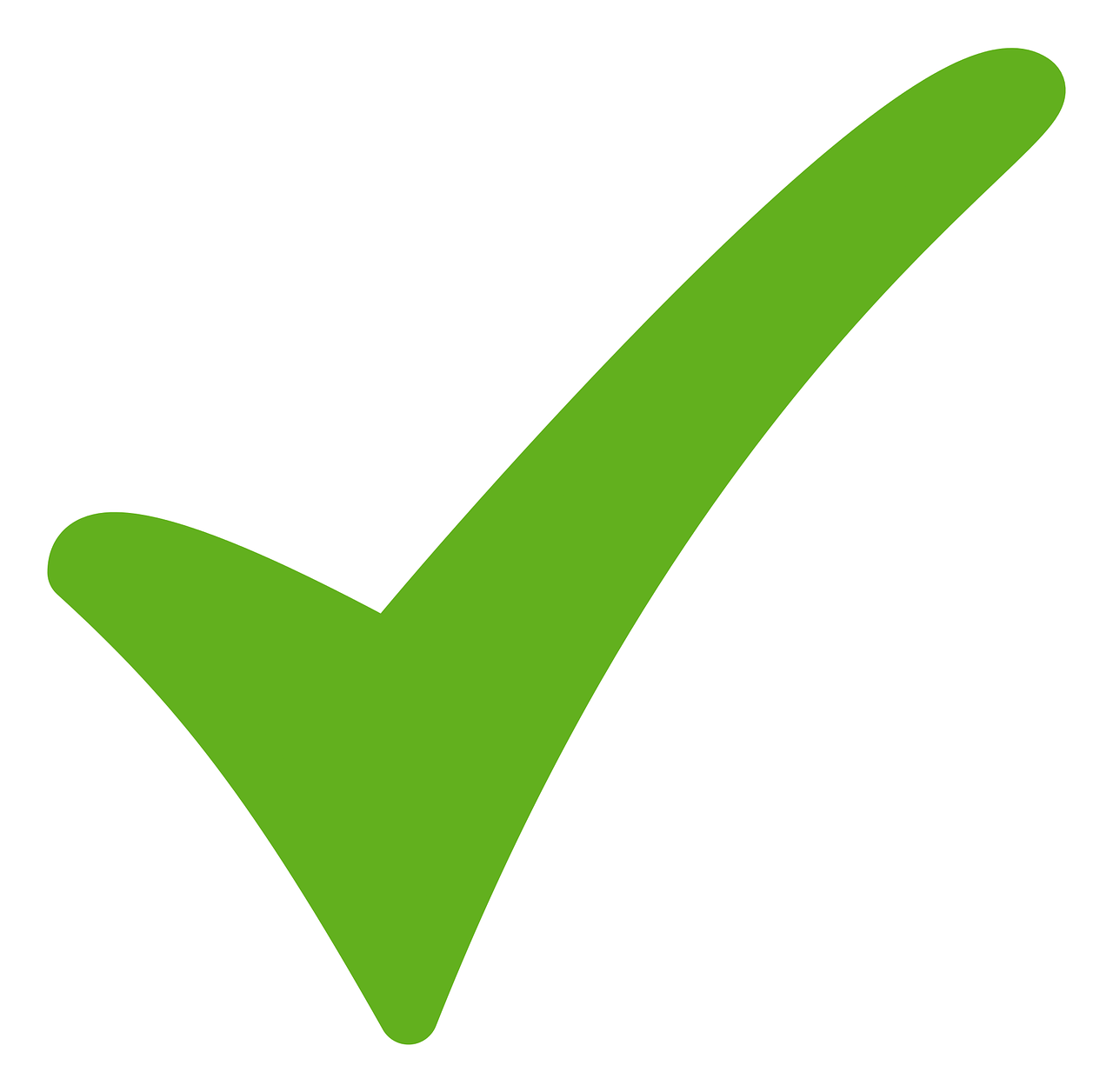 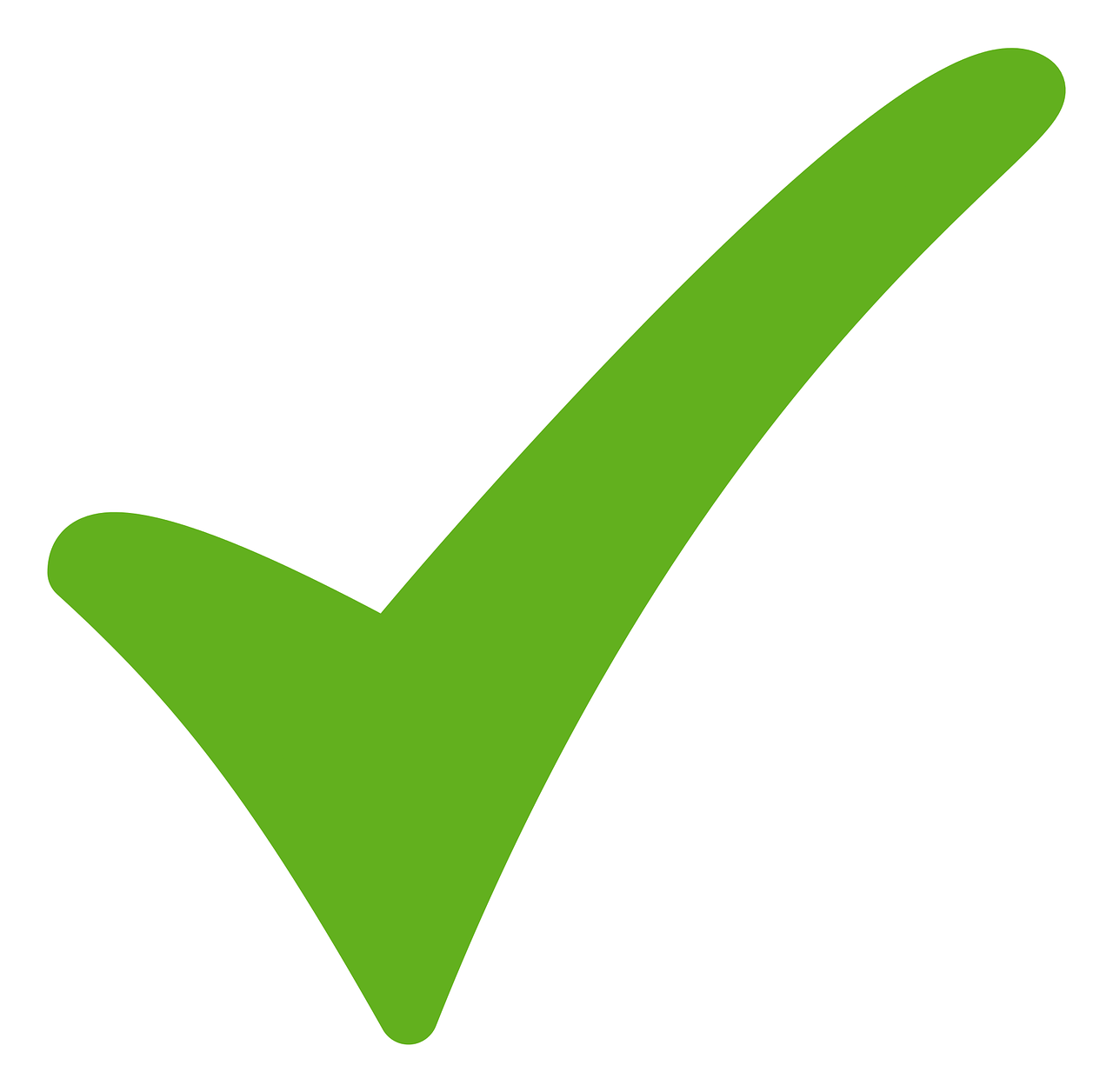 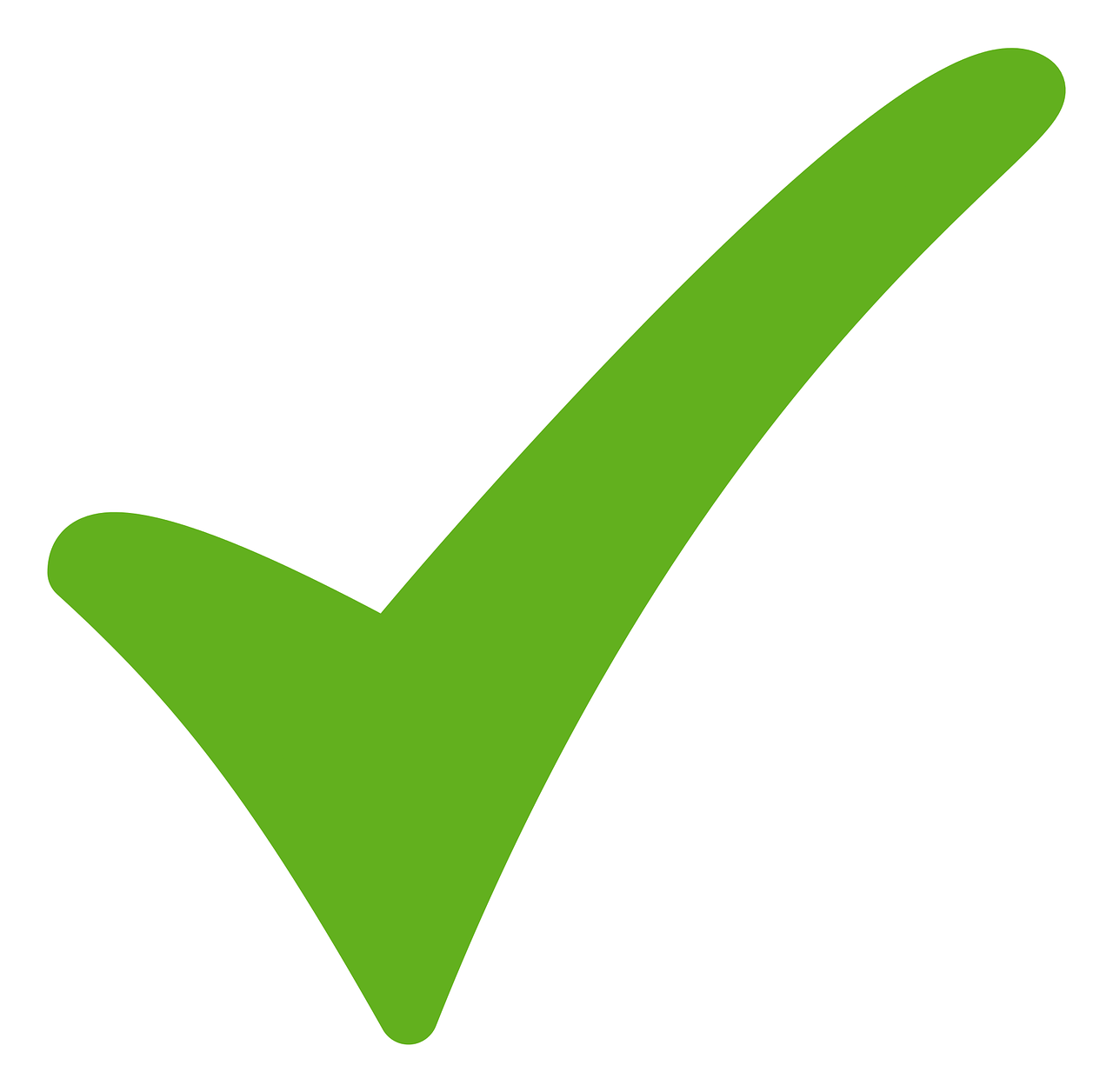 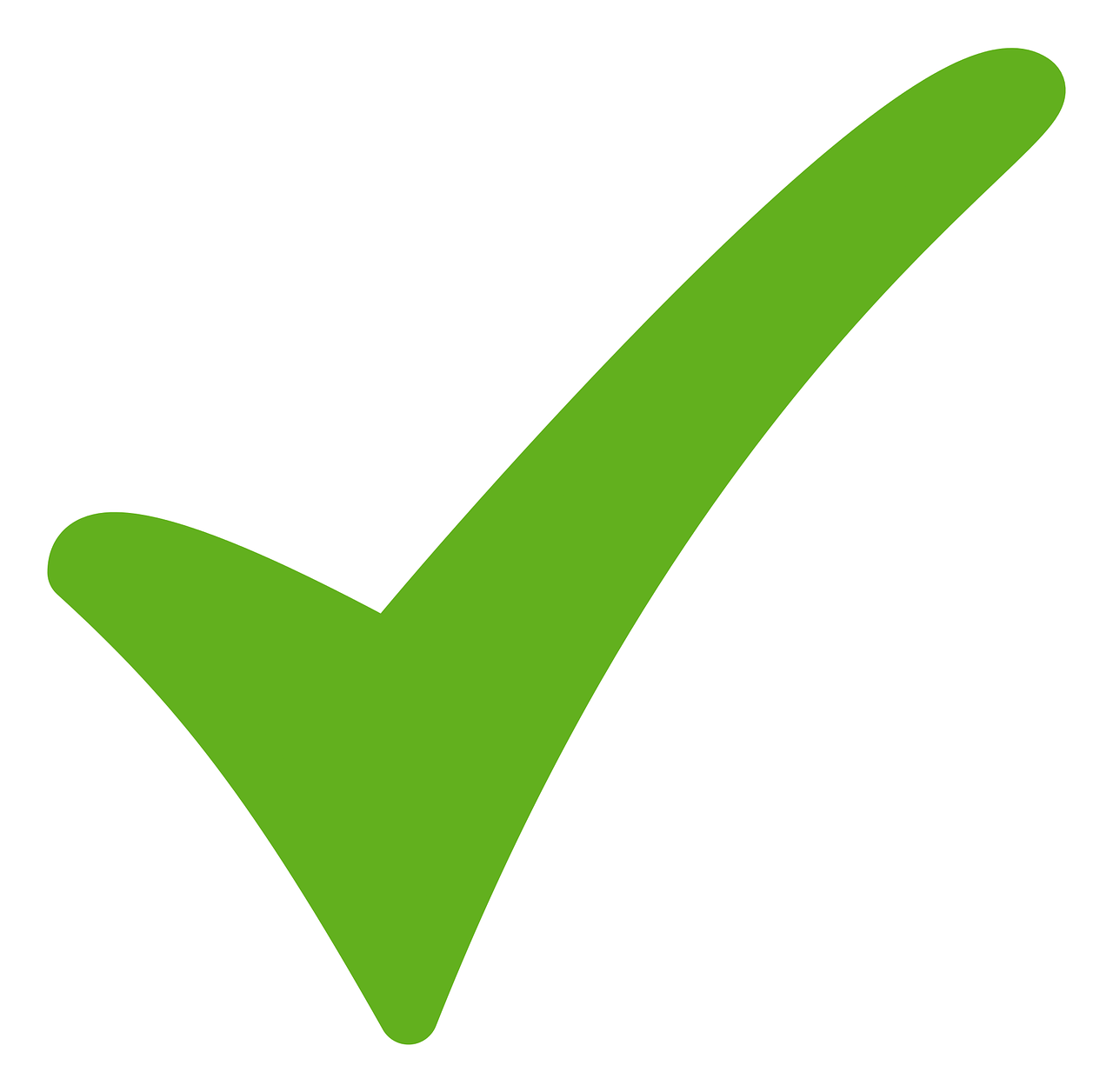 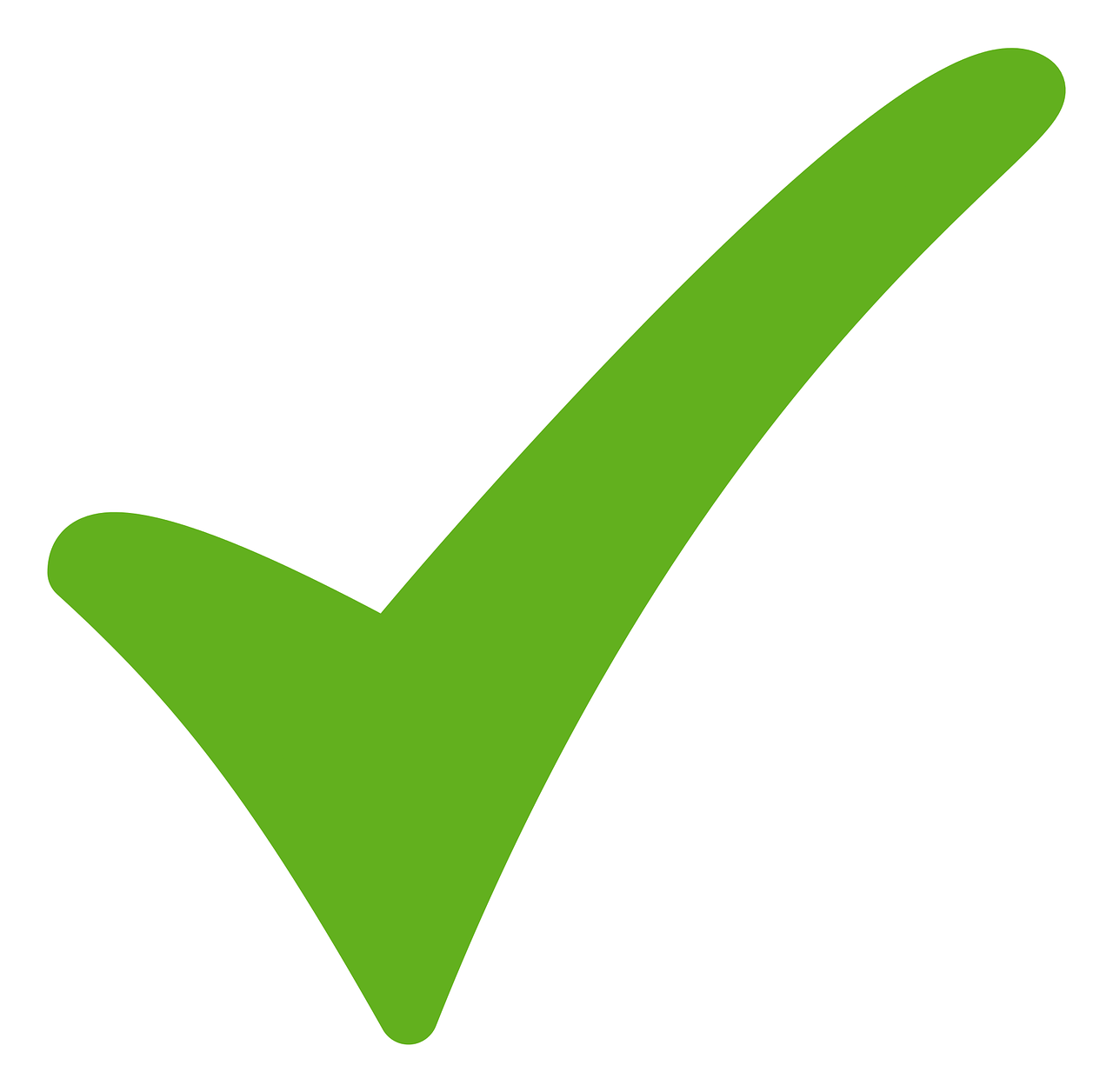 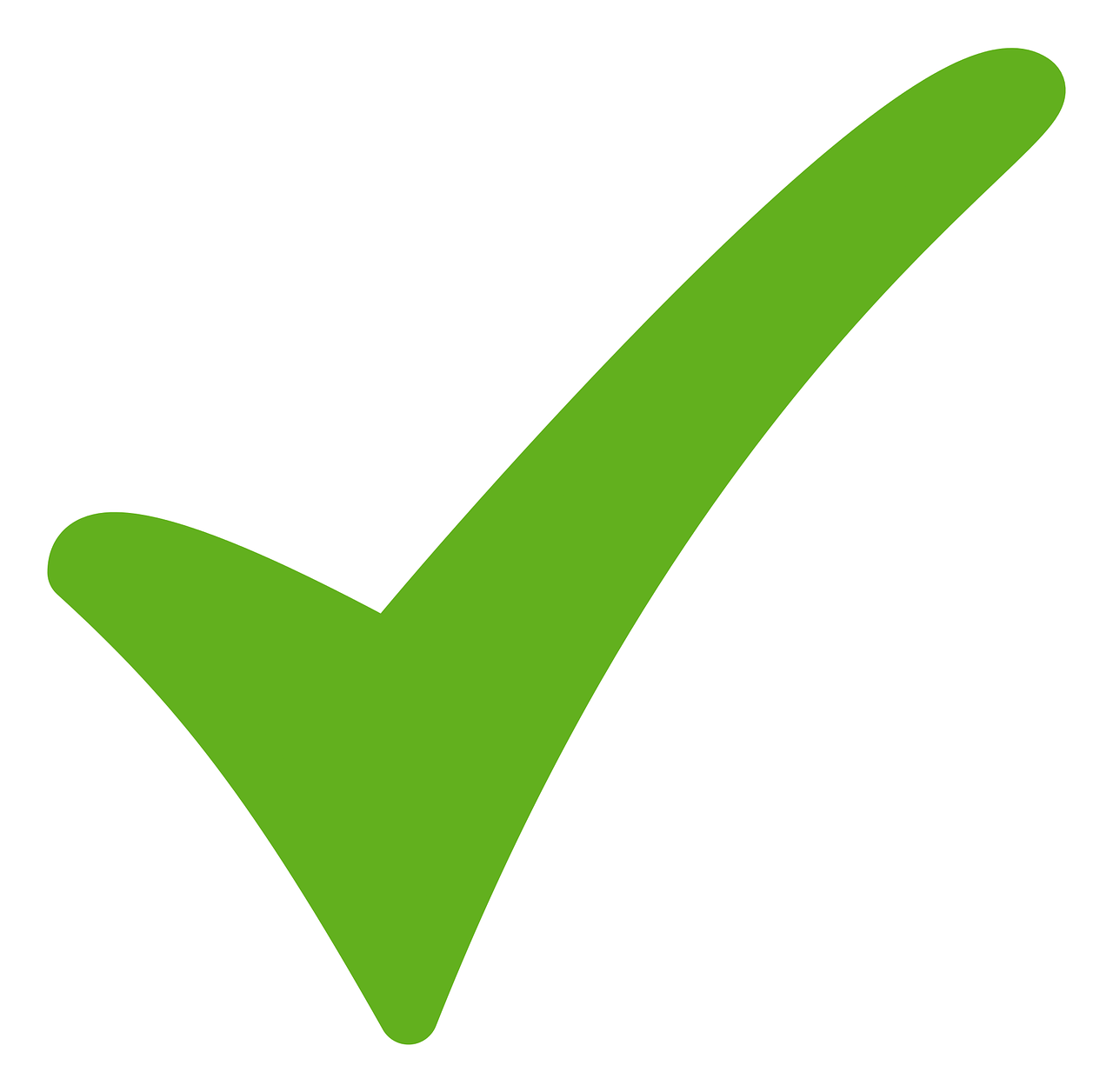 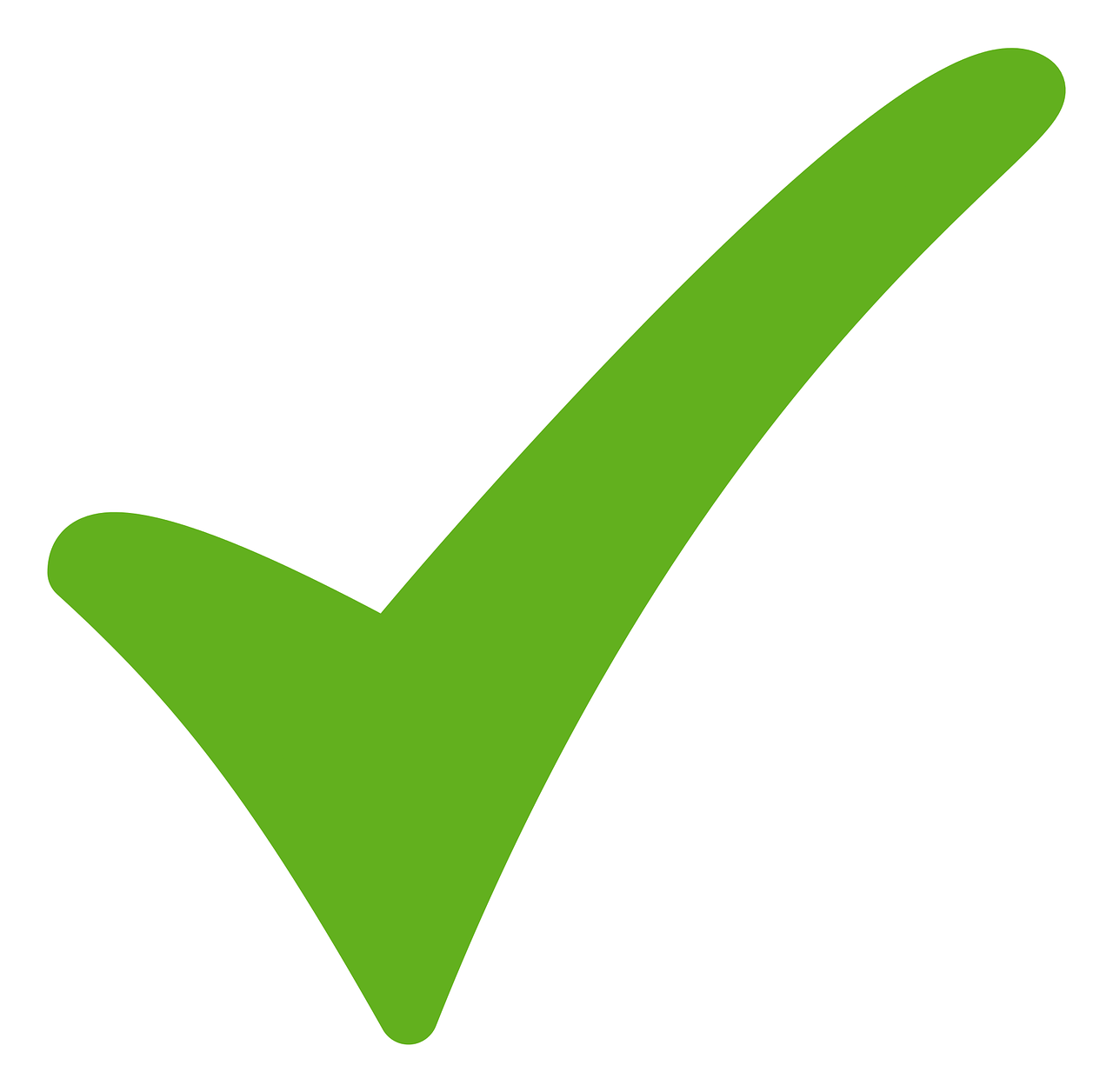 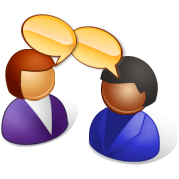 Was möchtest du machen? Wozu?
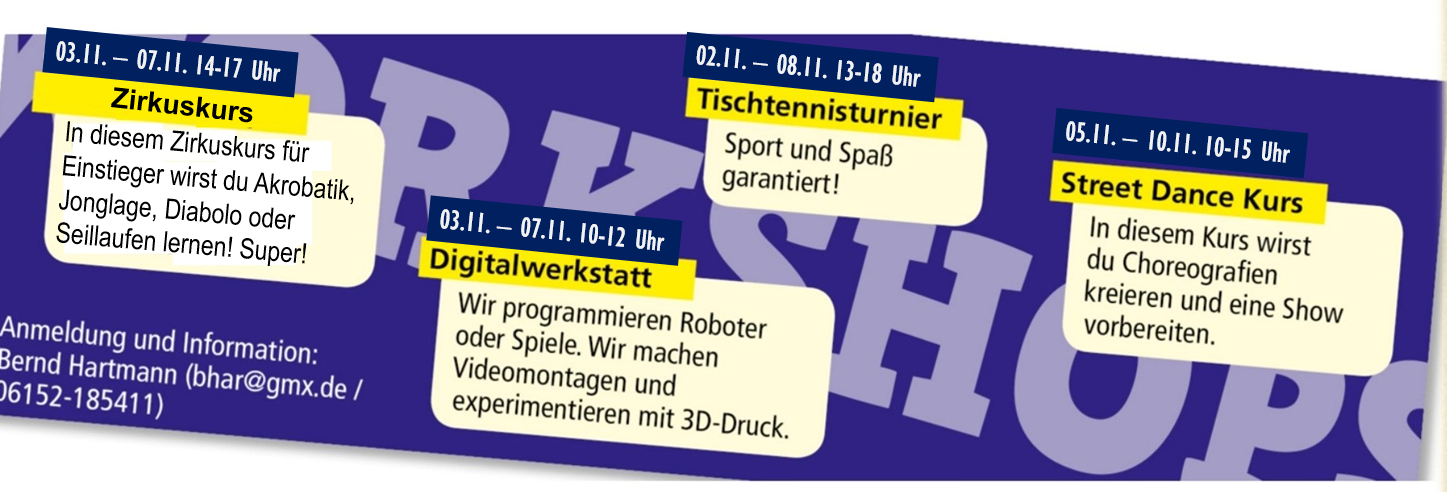 A: Ich möchte an… teilnehmen, um … zu … .
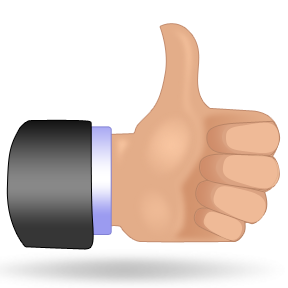 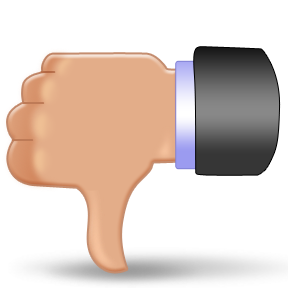 B: Das finde ich toll! …
B : Nein, das finde ich langweilig. …
B: Ich möchte an … teilnehmen, um … zu … .
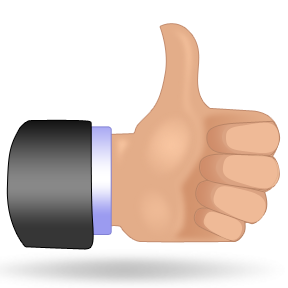 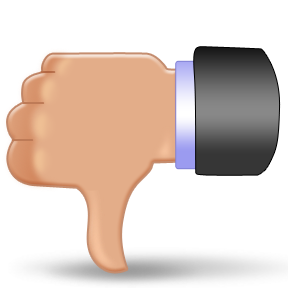 A: Das ist eine gute Idee! …
A : Ich bin dagegen. …
Und du? Was möchtest machen? Wozu?
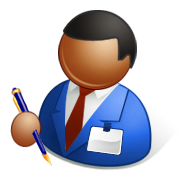 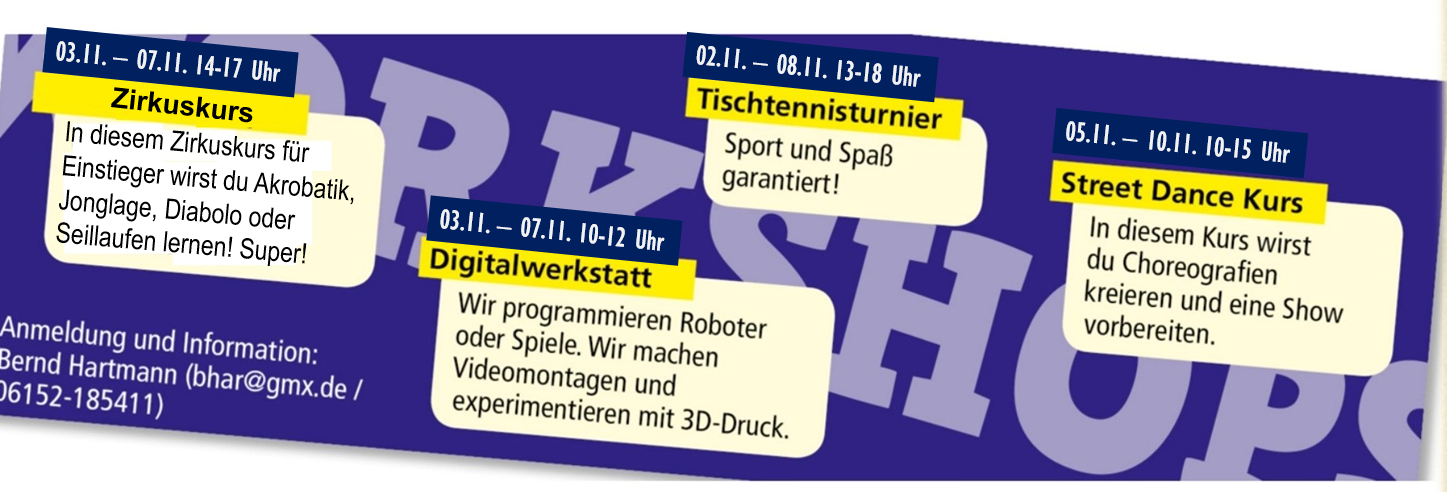 Ich möchte an … teilnehmen, um … zu … .